Going For Gold
2011-2013
Comenius Multilateral School Partnership Project

CHECK LIST AND SUMMARY OF THE APPLICATION FORM
 

This project is funded by the European Commission

December 2011
 D.Lavollée, French coordinator at the ISC
La Ville du Bois
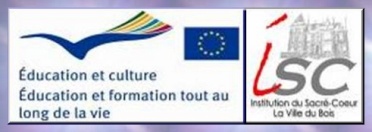 1
2
DURING THE 2 YEARS OF THE PROJECT
3
THE COORDINATING SCHOOL : BRAUNTON SCHOOL AND COMMUNITY COLLEGE
1) The coordinating school  will 

- oversee the effective organization and responsibility for successful motilities, quality control and continued dialogue between partners throughout the project (NING, chats, videoconferences, Skype, letters, postcards and parcels)
 have a monthly contact with each partner school to review progress and provide up-dates
 contact each partner within two weeks of the mobility to check on progress
 share with partner schools their experiences of “healthy school” 
 help to create “an own Comenius Healthy Schools Award” promoting sport, leisure, diet   and active citizenship
 organize training for the partnership during mobility visits
 organize an audit of competences before the first visit so that a training schedule can be agreed
 ensure that there are curriculum activities to facilitate group work and collaboration
 invited staff, students and parents to join the NING community
 publish the report of each mobility on the NING site
 have overall responsibility for the NING and publish the progress on this site
 organize the European final conference in July 2013
 write the final report with all the partners
4
THE EUROPEAN PARTNER SCHOOLS
2) Each school will 

- adopt a healthy schools and Internet safety policy
 report to school governing bodies, assemblies and curriculum enrichment days twice a year
- develop school notice boards which are owned by the students and which become their responsibility to  update regularly
 prepare joint reports enable the use of IT facilities for the common delivery of information to the proposed NING 
 complete a 'Livre d'Or‘ as part of the on-going evaluation process.
 prepare school newsletters and websites to provide pupil feedback during mobilities 
 prepare a report of each mobility - details of the country visited, the focus of the visit, the activities that took place and any impact or outcomes that occurred
 publish the report on the school web-site and NING site 
 send off the final report written and translated with all the partners
5
STUDENTS
3) A wide range of students will

 participate actively in the proposed project partnership 
 be involved in working out plans for particular stages of the partnership
 take responsibility for use of the proposed NING
 exchange information before their mobility as well as using it as an evaluation tool to comment on aspects of the motilities that have been undertaken
 make specific 'video diaries' of their experiences and on different subjects
 increase linguistic and cultural awareness and use different language, particularly English, in real life situations 

4) Pupils from Special Educational Needs (SEN) and from different socio-economic groups such as FSM (free school meals) will 

- be actively engaged in the project and mobilities
6
LOCAL COMMUNITIES
We will have

- press and TV coverage (we have experience of this as part of previous projects) outlining visits, engagements etc.
- wider community involvement through the final conference in June 2013
- use and participation of local sporting and leisure facilities
- involvement of local sports people to give talks and master classes
- business breakfasts of local industries where students are introduced to world of work
- involvement of local employers to talk about skills they are looking for in their work force
- use of careers conferences within appropriate partner countries
7
WIDER LIFELONG LEARNING COMMUNITY
We will 
- use website and the NING to showcase the experiences and outcomes achieved during the project
- produce articles for appropriate journals
- share practice sessions within learning communities
- disseminate results and informations at conferences within each European  country/region
- disseminate informations where applicable to Local Authority bodies and Government agencies
- develop Case Study example available for use by other organisations/schools
8
DURING EACH TRANSNATIONAL MOBILITY
9
DURING EACH TRANSNATIONAL MOBILITY
1) The host partnerschool  will 

- organise a planned programme for the visit 
 ensure students and teachers participate in lessons 
 arrange a project meeting to 
 review previous work and NING content
 make evaluations/questionnaires to be completed one month after each mobility
 help each school to produce video diary with a specific curriculum aim (e.g. sporting activities across the partnership, UK  Olympics in 2012 will be a common bond of all participants in the project.
10
2) All partner schools will 

 host a project meeting involving 20-30 students and about 10 staff
 enable the use of IT facilities for the common delivery of information to the proposed NING 
 complete a 'Livre d'Or‘ as part of the on-going evaluation process.
 prepare school newsletters and websites to provide pupil feedback on experiences during mobilities 
 prepare a report of each mobility - details of the country visited, the focus of the visit, the activities that took place and any impact or outcomes that occurred.
 will provide real sources of information and data : healthy school data, careers guidance, sporting activities, photograph competition, interviews of sportsmen and women  which can be used by teachers in their lessons
 publish the report on the school web-site and NING site 
 make video diaries providing an on-going record of the project progress
11
3) Host families will

- have an important part to play in the transnational mobilities 
 give the students of the different partner schools the possibility to gain experiences by living with their host for a short period of time. This experience should not be overlooked or underestimated
 give their feedback in a questionnaire which will be standard  for all partner schools
 help build further the partnerships between schools and parents
12
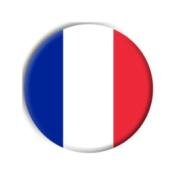 DURING MOBILITY 1
in Collège du Sacré-Coeur, La Ville du Bois, France, 14-17 September 2011

 COORDINATORS meeting

Previous Comenius Project Different Numbers : common final report with all the coordinators
New Project Going for Gold 2011-2013 :
Presentation
Preparation of the programme for the 2 years :
Planning of the activities
Planning of the mobilities
Individual Mobility : Presentation of a student coming from the Spanish partner school
Visit of the ISC School
Cultural visit in Paris
13
13
13
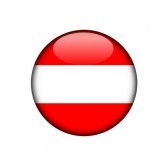 DURING MOBILITY 2
in NMS Europaschule, WienerNeustadt, Autriche, 4-11 March 2012
 
STUDENTS will

 make their presentation of their country, town and school : Sport, leisure in the curriculum, careers option
 participate in classes 
 work in European groups on tasks related to
 sport, 
healthy lifestyles 
work-life balance
 produce  video diary "On the ski slopes"
14
14
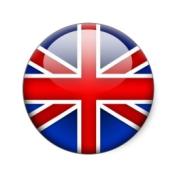 DURING MOBILITY 3
in Braunton  and Pilton Schools and Community Colleges,  UK,  12-17 June 2012

 STUDENTS will

 make their presentation about : our Olympics hopes in our country 
 participate in classes, lessons and European groups to complete a challenge enabling them to plan and complete their own alternative Olympics
 work in European groups on tasks related to
 sport
 healthy lifestyles 
 work-life balance and UK  Olympics in 2012 
 produce  video diary "Our countries Olympic hopes"
15
15
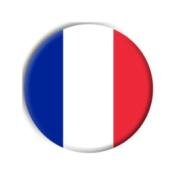 DURING MOBILITY 4
in Collège du Sacré-Coeur, La Ville du Bois, France, 16-21 October 2012

 STUDENTS will 

 make their presentation of their country, town and school : “My school is a healthy school because …”
 participate in classes 
 work in European groups on tasks related to
 sport
 healthy lifestyles 
 work-life balance
 produce  video diary “Healthy schools“
 decide who gets “The healthy school award”
16
16
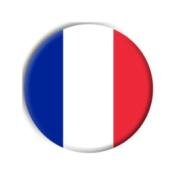 DURING MOBILITY 5
in Lycée Joseph Gaillard, Fort de France, Martinique, 9-16 March 2013
 
STUDENTS will 

 make their presentation about “ The world of work- locally, nationally and across Europe”
 participate in classes 
 work in European groups on tasks related to
 sport 
 healthy lifestyles 
 work-life balance
 produce  video diary " Our world of work"
17
17
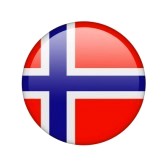 DURING MOBILITY 6
in Børstad Ungdomsskole, Hamar, Norvège, 14-19  May 2013

 STUDENTS will

 make their presentation about “The importance of being an European Citizen”
 participate in classes 
 work in European groups on tasks related to
 sport
 healthy lifestyles 
 work-life balance
 produce  video diary " Being an European Citizen"
18
18
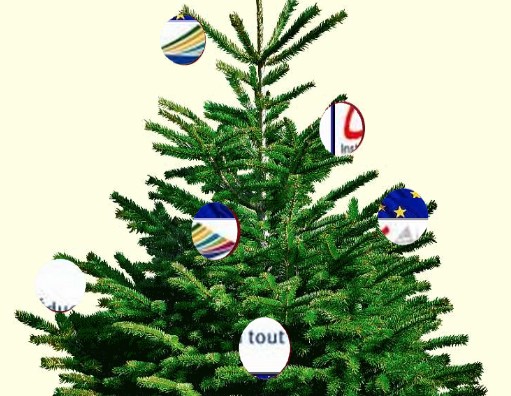 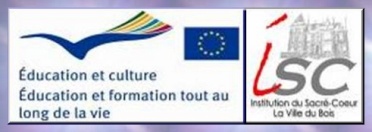 Going For Gold
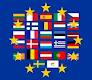 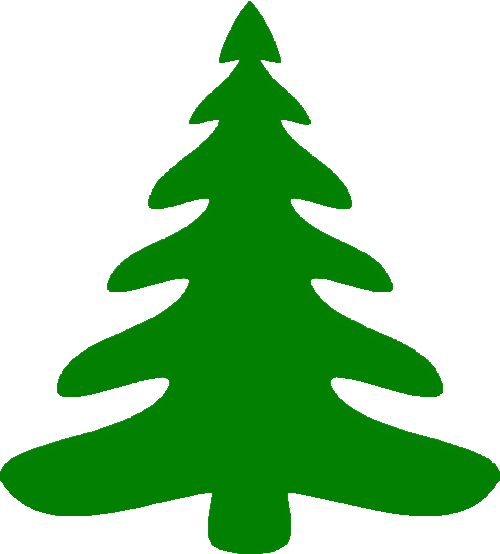 Head : M. BRAILLY
Coordination  : Mrs Lavollée
Team, students and families
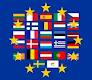 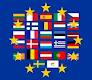 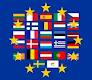 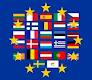 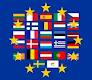 Frohe Weihnachten - Glückliches Neujahr 2012
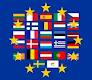 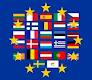 Merry Christmas - Happy New Year 2012
Joyeux Noël  -  Bonne Année 2012